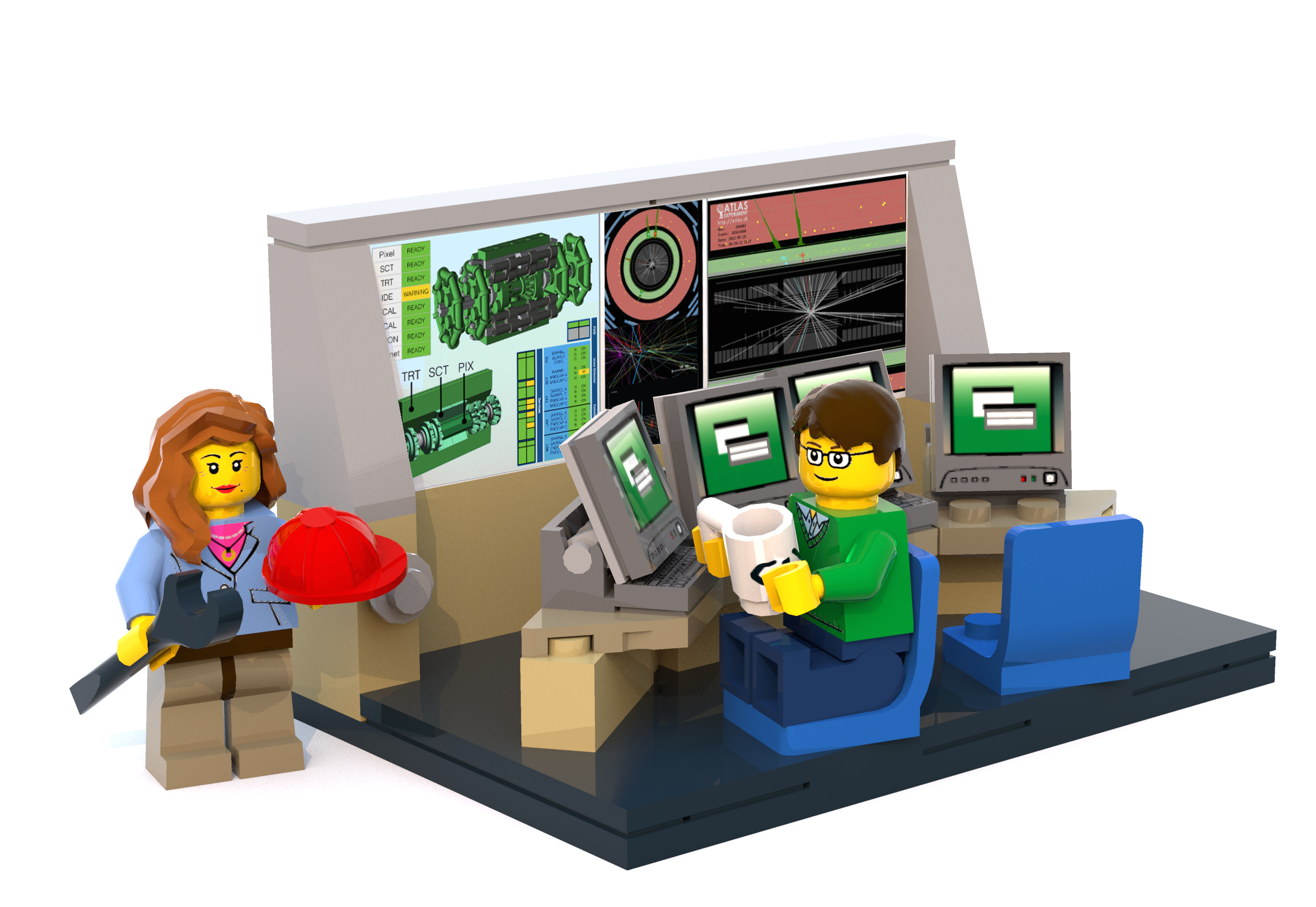 CS-A113 Basics in Programming Y1
10th Lecture23.11.2021
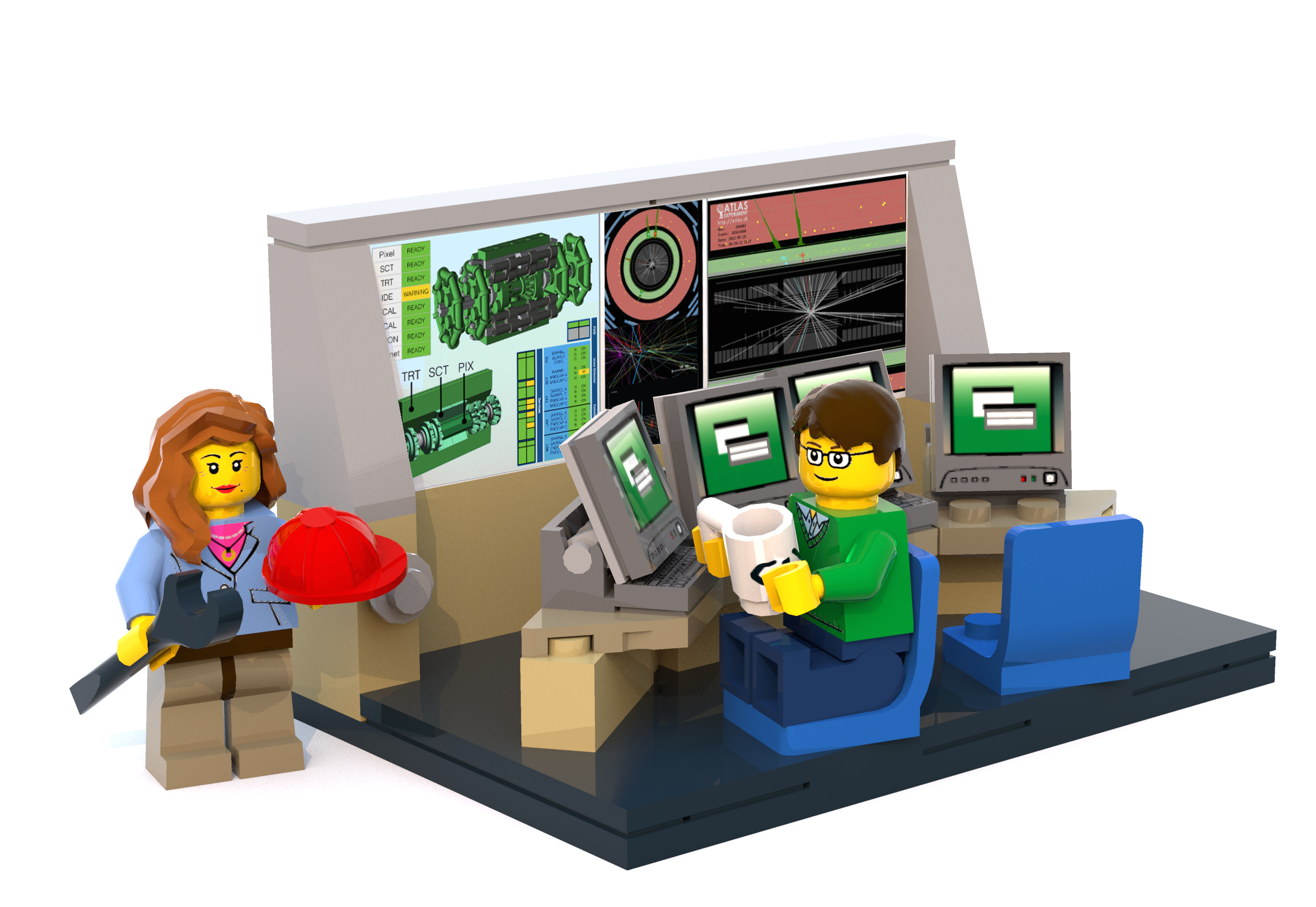 The Lecture:Different Today
Join with Video – We are coding together
Open your microphone – we discuss things together
We will NOT record the session today
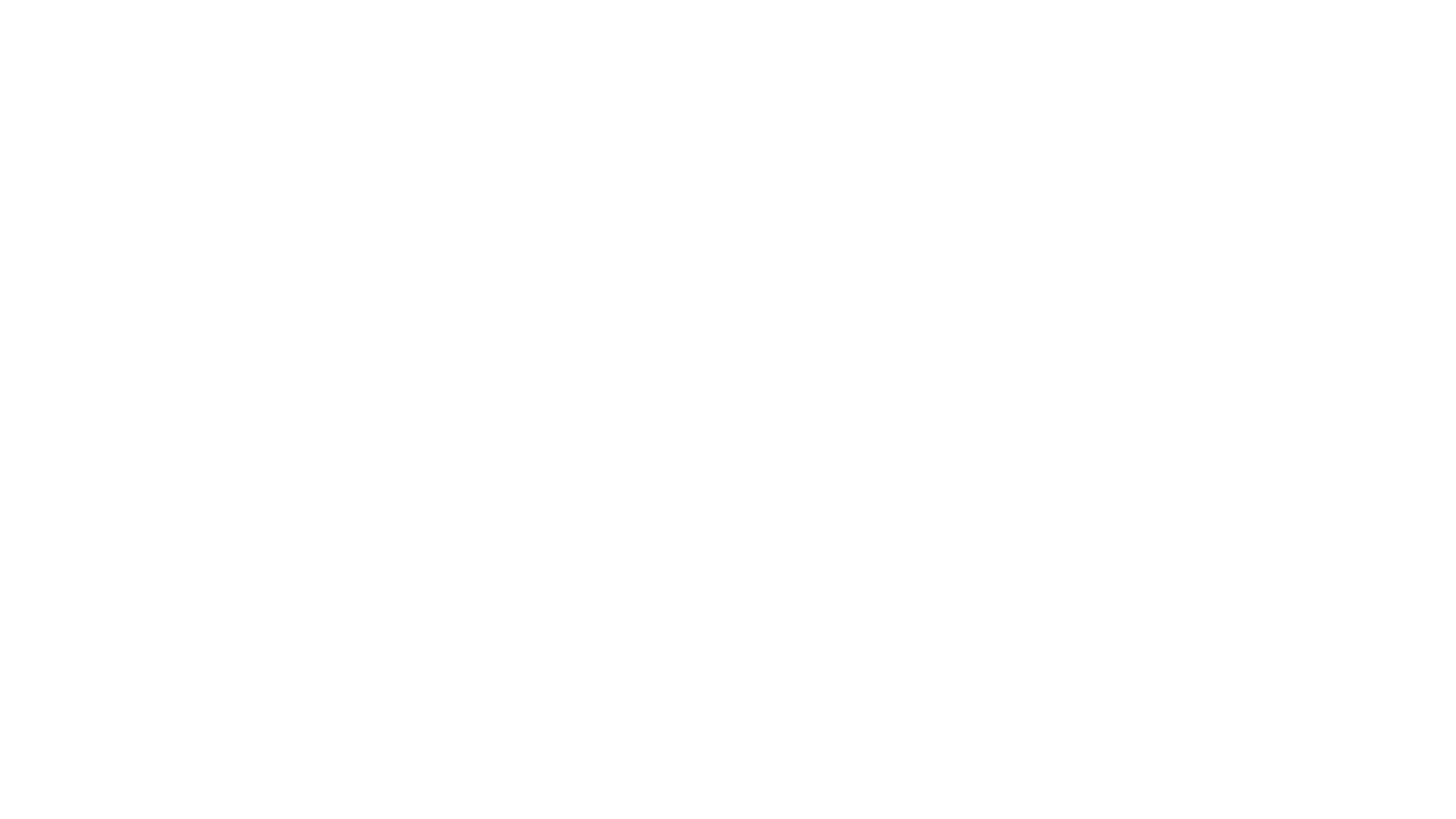 Interactions Today:
Go to: http://presemo.aalto.fi/csa1113
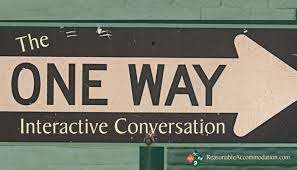 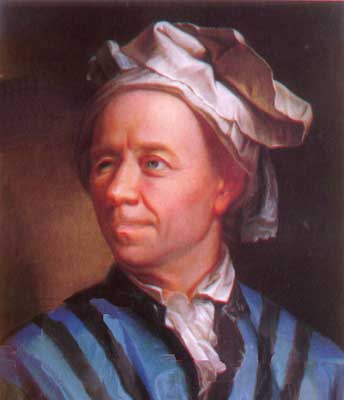 Goldbach`s Conjecture(1742)
Every even number greater than two can be written as the sum of two primes
Implement  a checker for Goldbach’s Theorem for the first n numbers:
Implement  a checker for Goldbach’s Theorem for the first n numbers:
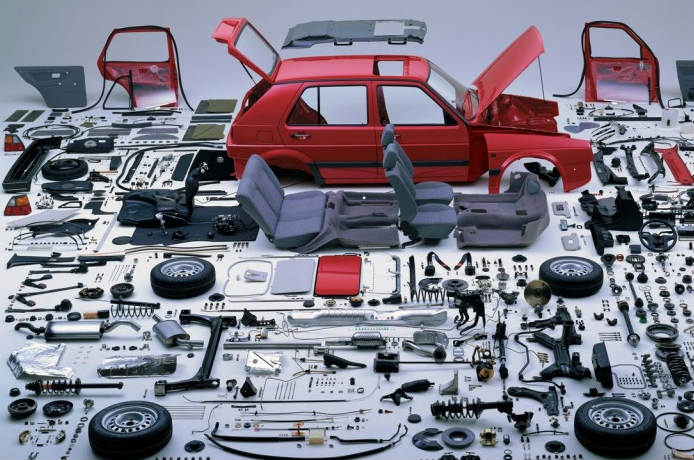 What are the parts needed?
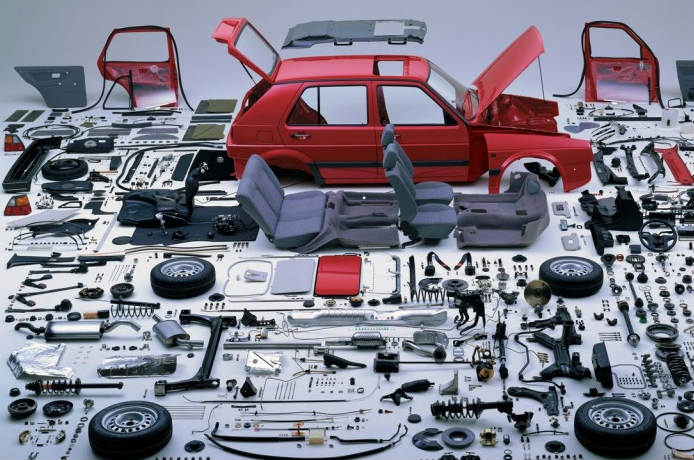 What are the parts needed
List of Prime numbers
Iterating through all numbers up to and inclusive n
Test if there is a sum of 2 prime numbers
Iterating through the prime number list twice
Implement  a checker for Goldbach’s Theorem for the first n numbers:
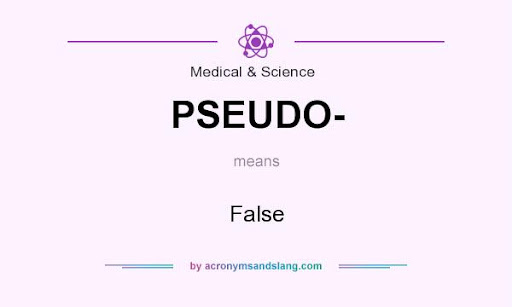 Code overview
test_Goldbach(n):
    for i in range(all even numbers larger than 2 until n):
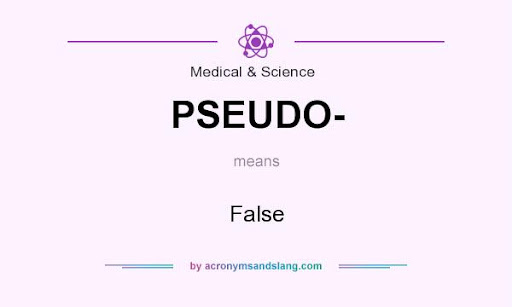 Code overview
test_Goldbach(n):
    for i in range(all even numbers larger than 2 until n):
        can i be the sum of two primes?
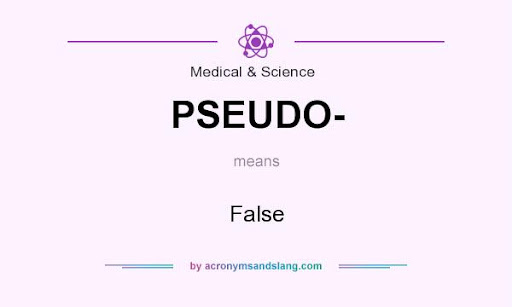 Code overview
find all Prime numbers until n
test_Goldbach(n):
    for i in range(all even numbers larger than 2 until n):
        can i be the sum of two primes?
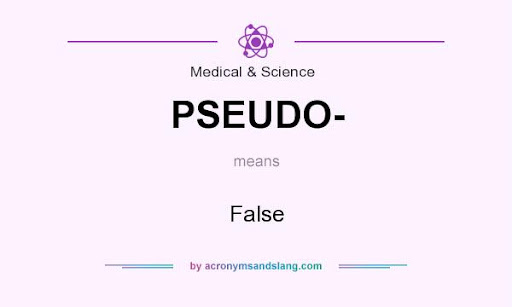 Code overview
#find all Prime numbers until n
myPrimes = getPrimes(n)
test_Goldbach(n):
    for i in range(all even numbers larger than 2 until n):
        can i be the sum of two primes?
Implement  a checker for Goldbach’s Theorem for the first n numbers:
What is a Prime Number?
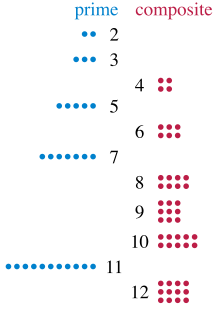 A prime number is a natural number greater than 1 that is not a product of two smaller natural numbers.

Prime numbers: 2,3,5,7,11,...
NOT Prime numbers: 1,4,6,8,9,10,12,...
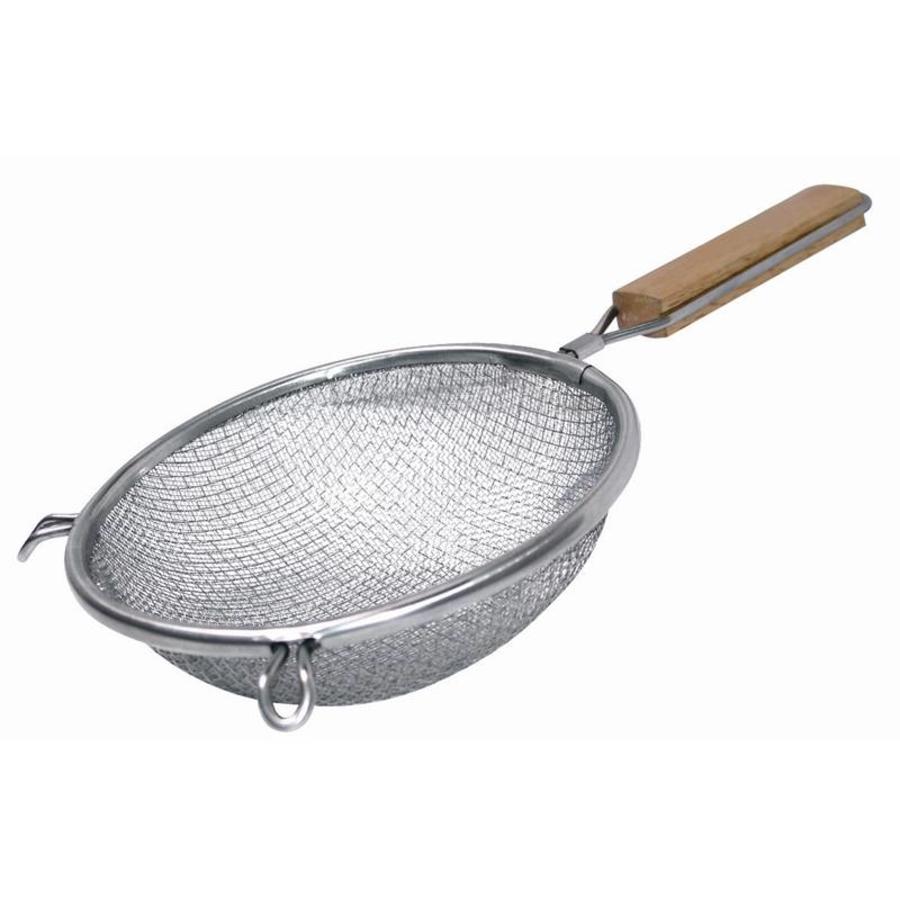 Prime Number Sieve
Add numbers to a list if it is not divisible by any of the number already in the list:
With which number do you start?

myPrimes =
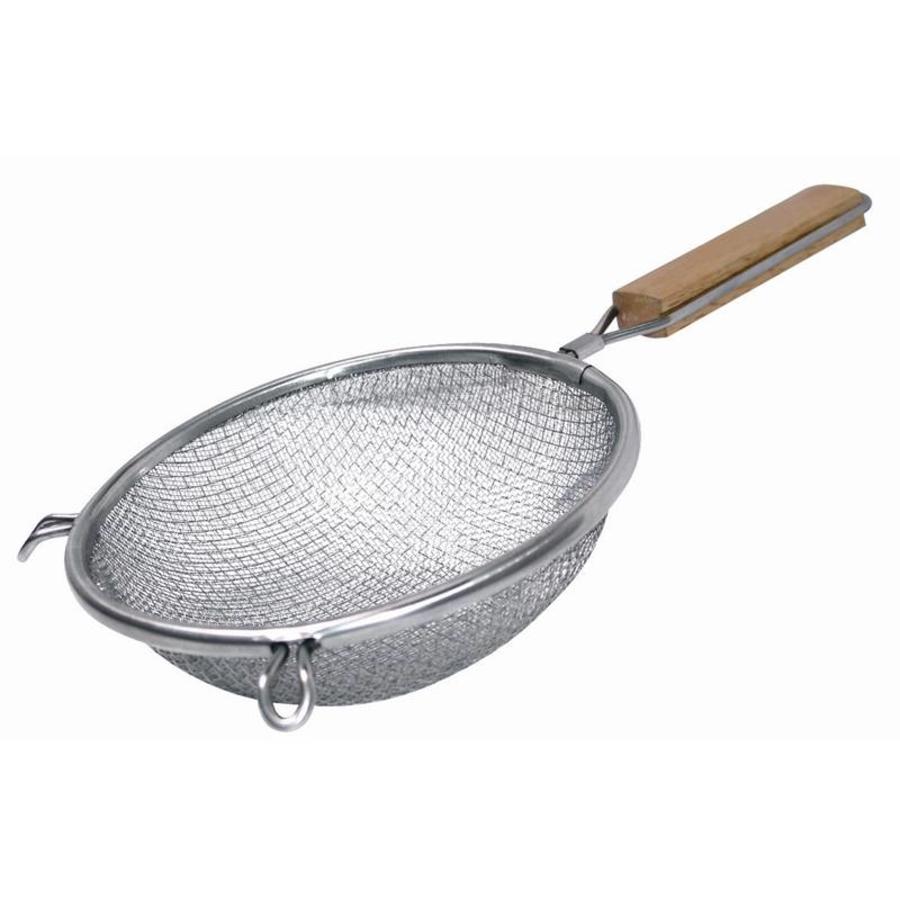 Prime Number Sieve
Add numbers to a list if it is not divisible by any of the number already in the list:
With which number do you start?

myPrimes =
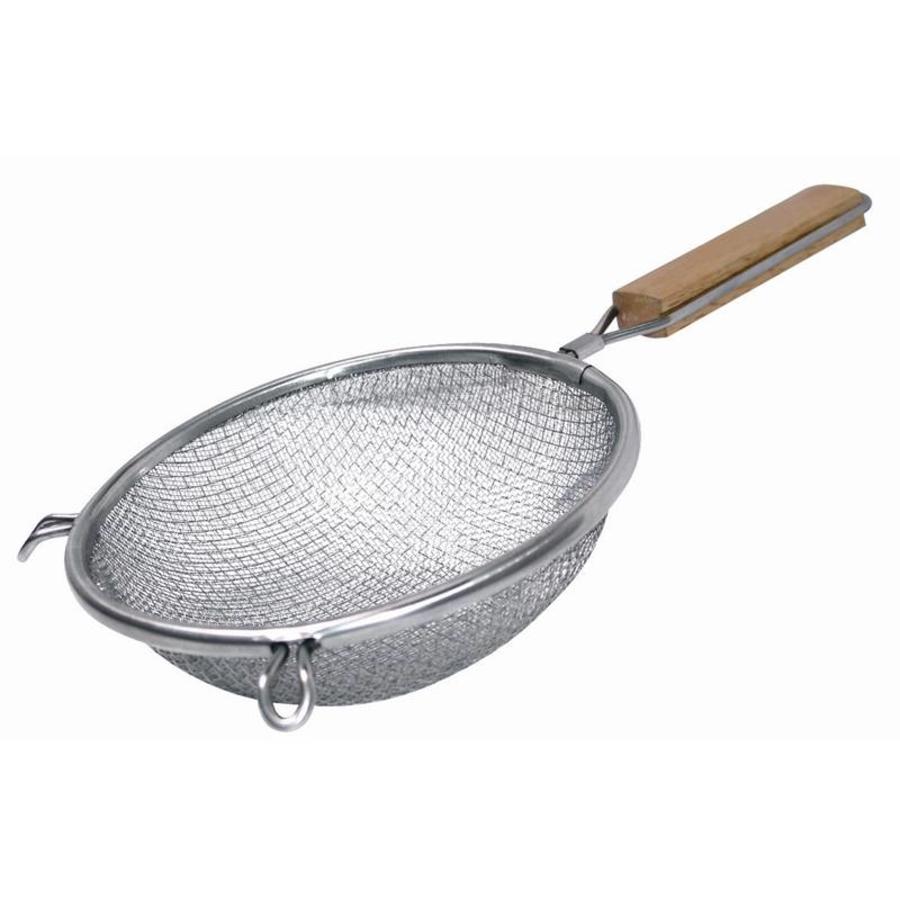 Prime Number Sieve
Add numbers to a list if it is not divisible by any of the number already in the list:
Next number 3 – is 3 dividable by any number on the list so far?

myPrimes =
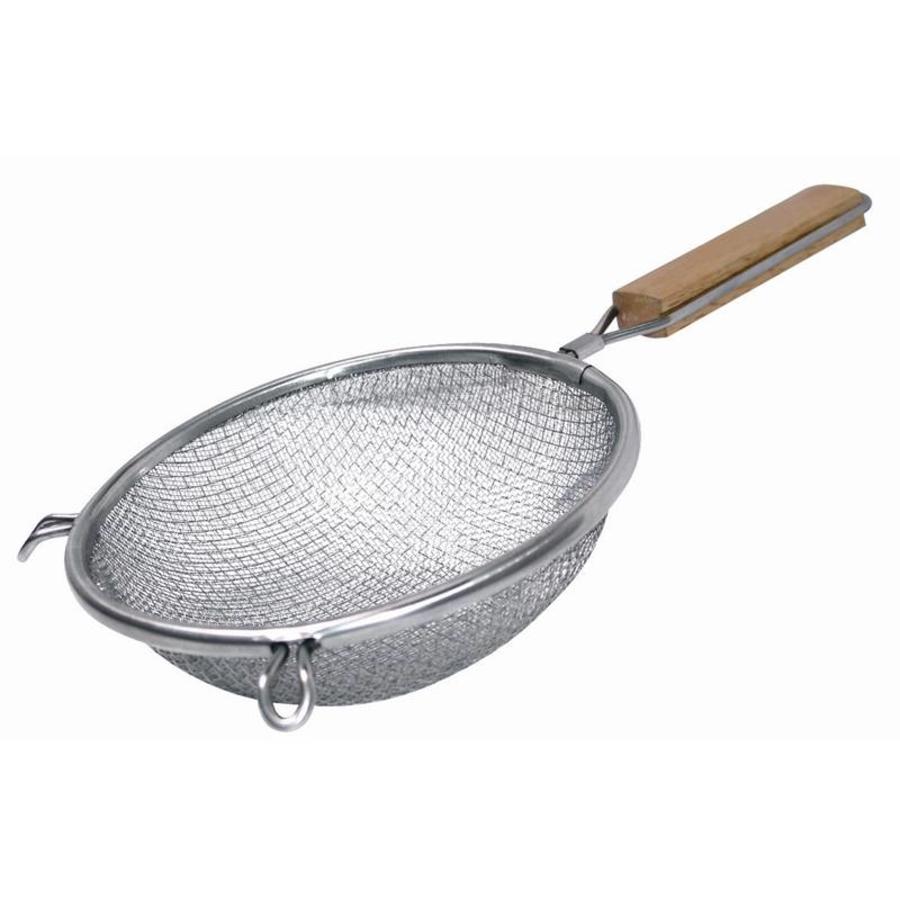 Prime Number Sieve
Add numbers to a list if it is not divisible by any of the number already in the list:
Next number 4 – is 4 dividable by any number on the list so far?

myPrimes =
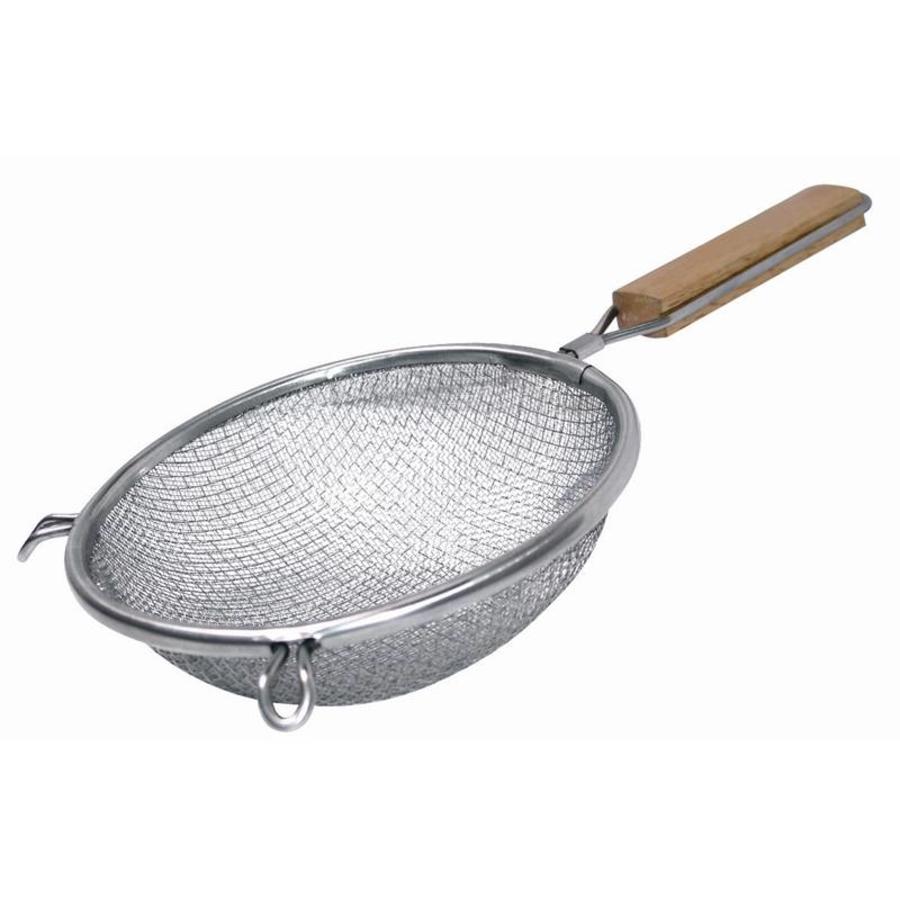 Prime Number Sieve
Add numbers to a list if it is not divisible by any of the number already in the list:
Next number 5 – is 5 dividable by any number on the list so far?

myPrimes =
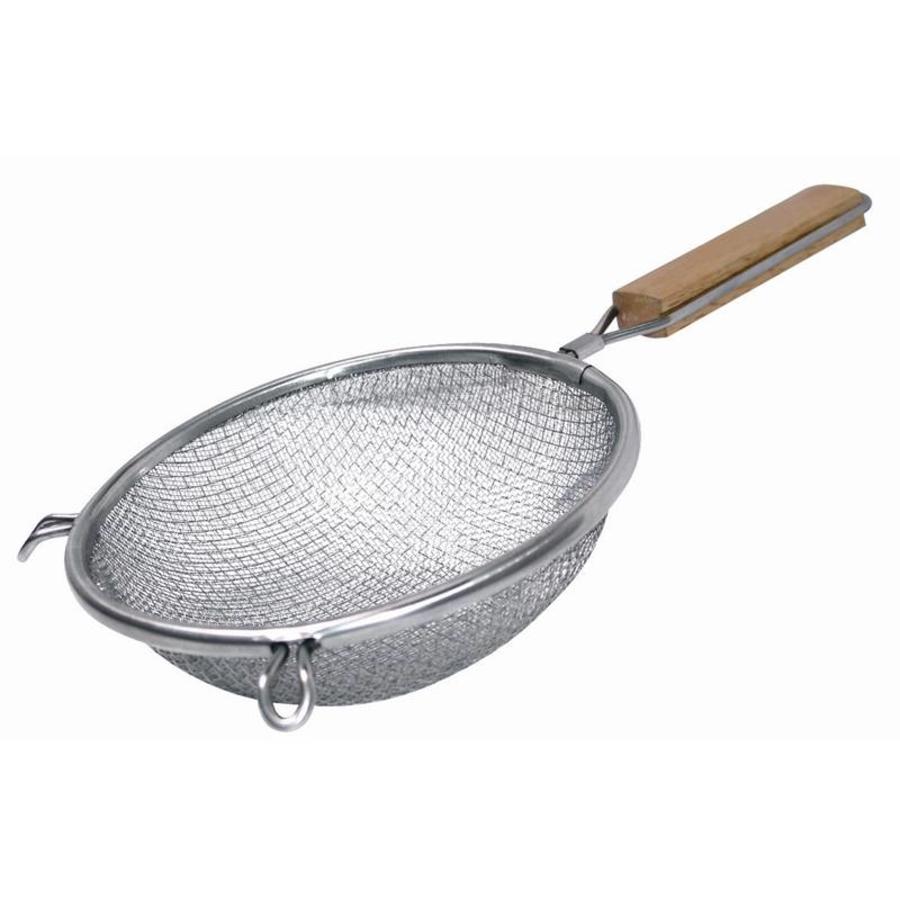 Prime Number Sieve
Add numbers to a list if it is not divisible by any of the number already in the list:
Next number 6 – is 6 dividable by any number on the list so far?

myPrimes =
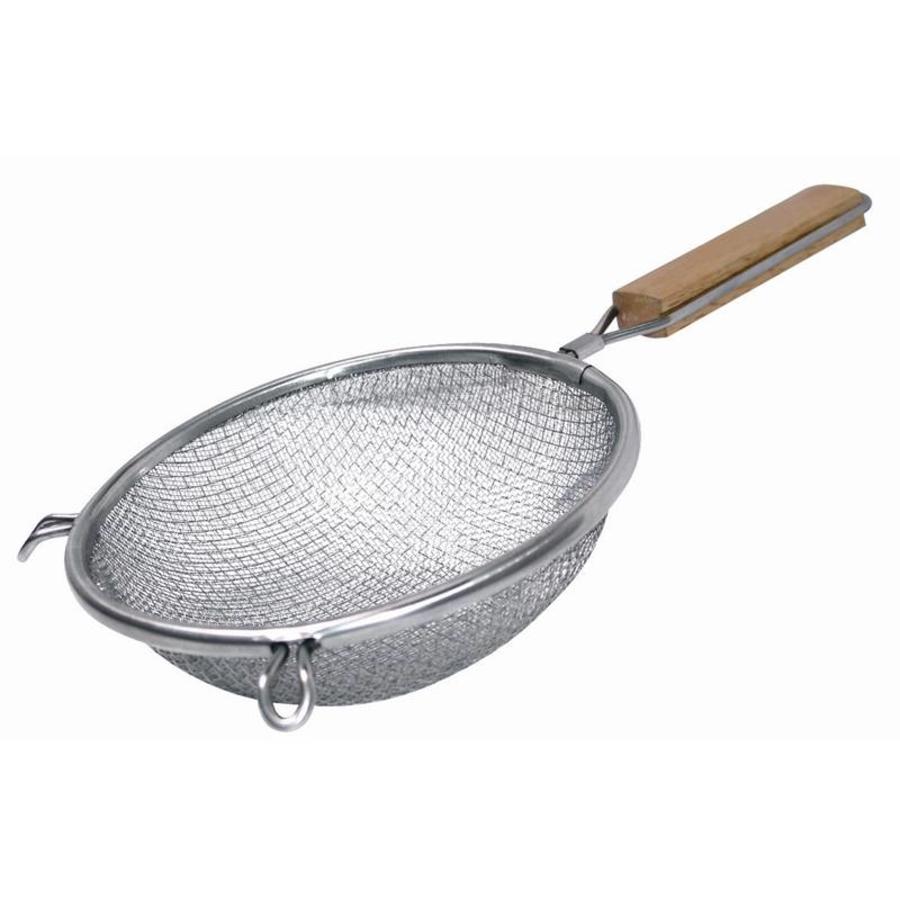 Prime Number Sieve
Add numbers to a list if it is not divisible by any of the number already in the list:
Next number 7 – is 7 dividable by any number on the list so far?

myPrimes =
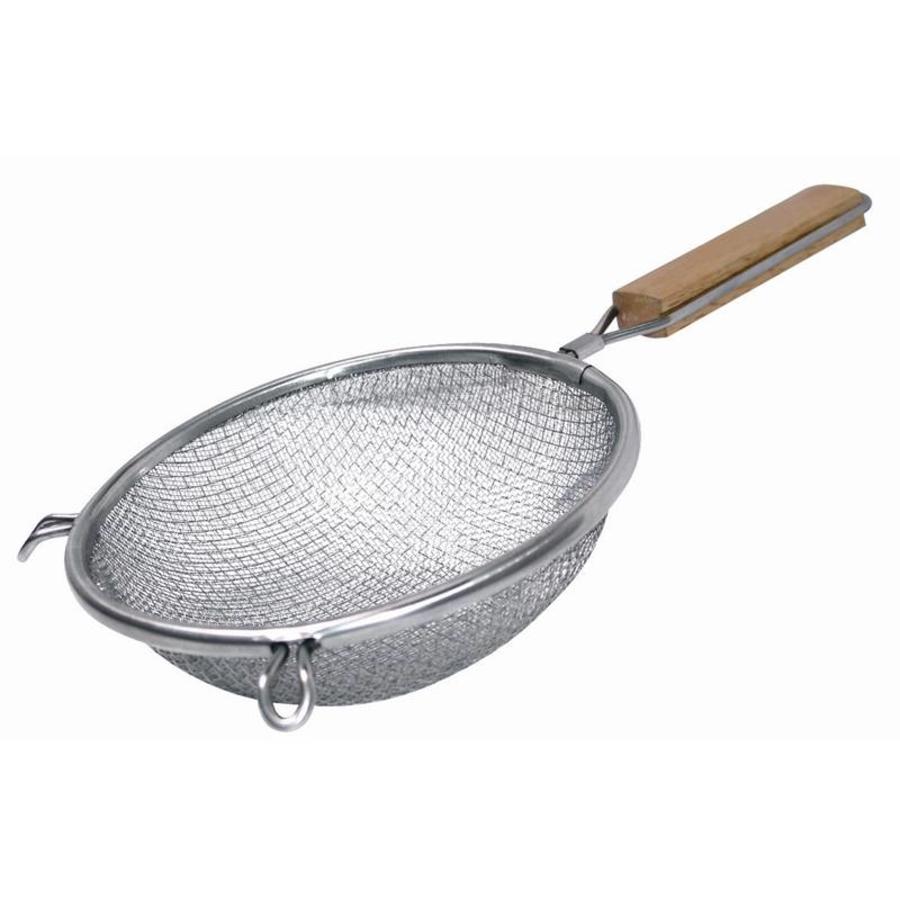 Prime Number Sieve
Add numbers to a list if it is not divisible by any of the number already in the list:
Next number 8 – is 8 dividable by any number on the list so far?

myPrimes =
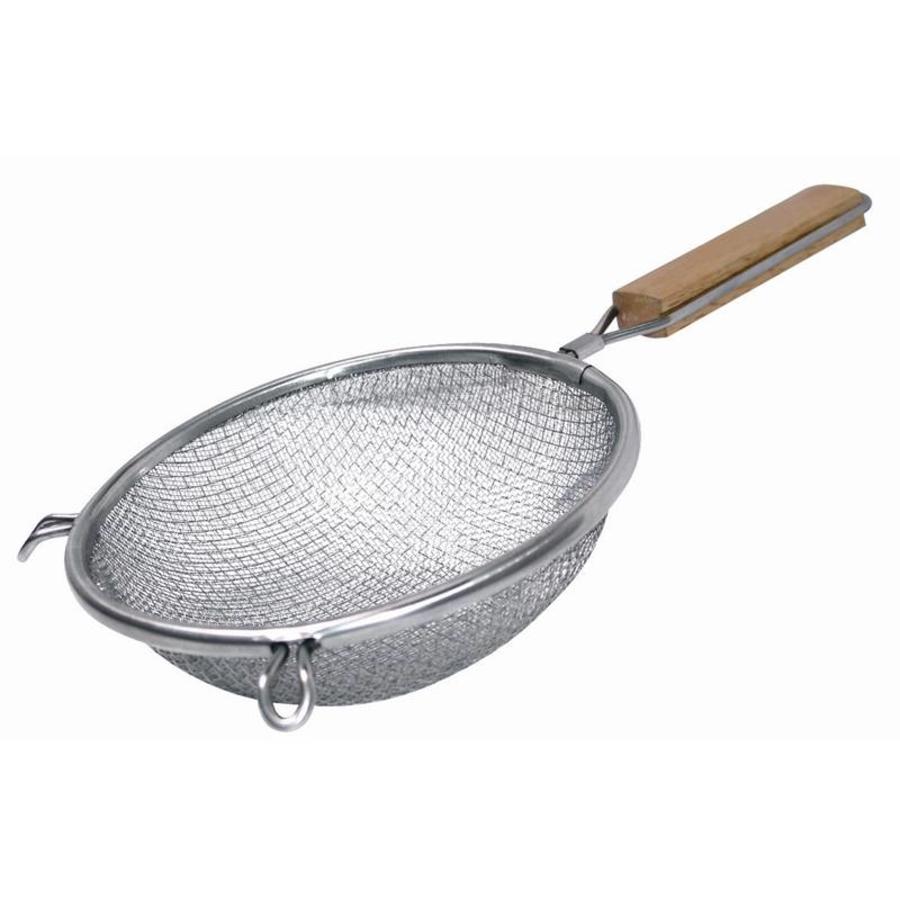 Prime Number Sieve
Add numbers to a list if it is not divisible by any of the number already in the list:
Next number 9 – is 9 dividable by any number on the list so far?

myPrimes =
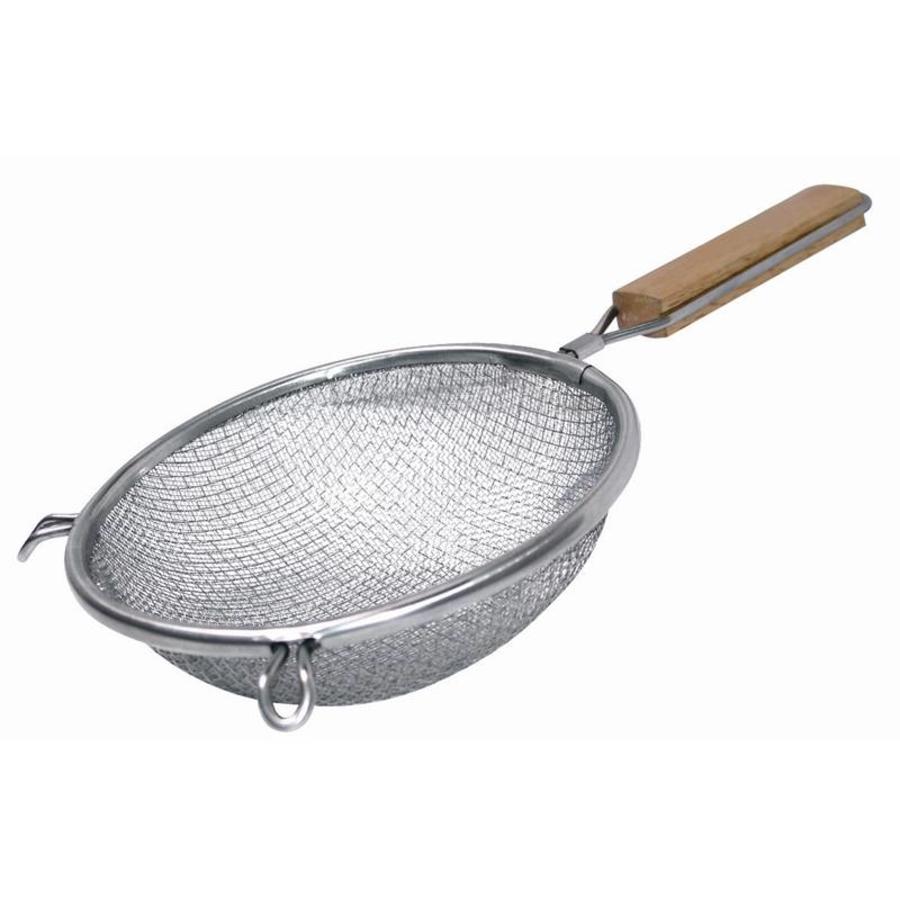 Prime Number Sieve
Add numbers to a list if it is not divisible by any of the number already in the list:
Next number 10 – is 10 dividable by any number on the list so far?

myPrimes =
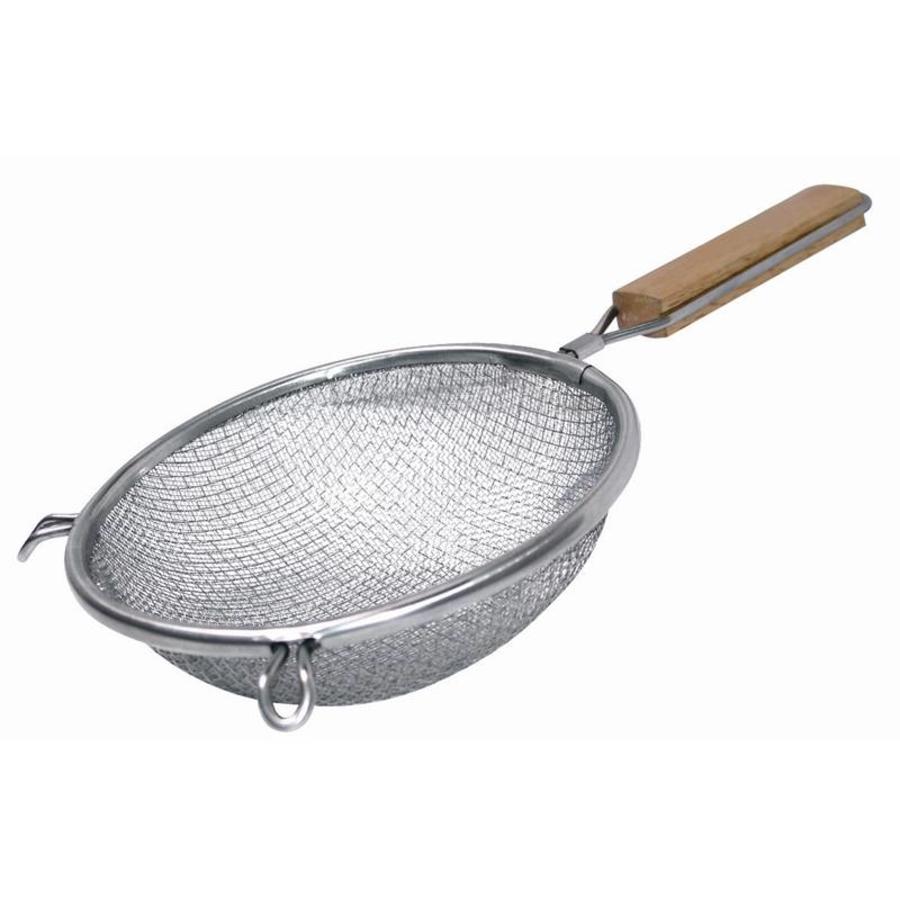 Prime Number Sieve
Add numbers to a list if it is not divisible by any of the number already in the list:
Next number 11 – is 11 dividable by any number on the list so far?

myPrimes =
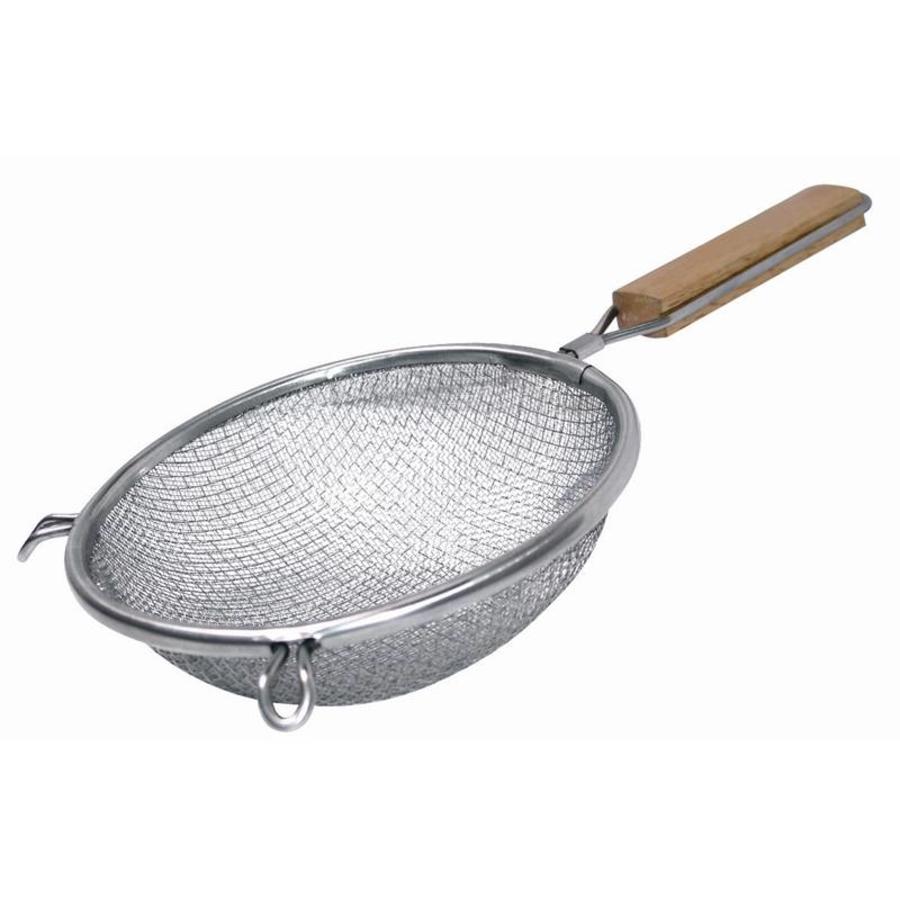 Prime Number Sieve
Add numbers to a list if it is not divisible by any of the number already in the list:
Next number 12,13...

myPrimes =
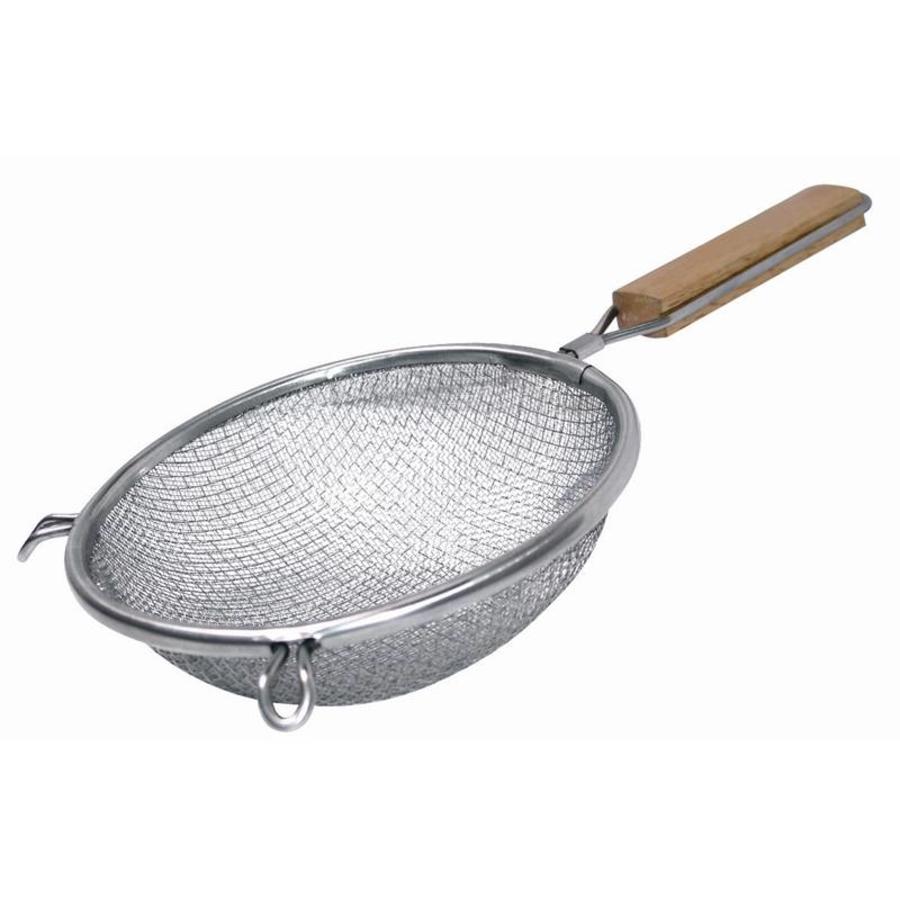 Prime Number Sieve
Add numbers to a list if it is not divisible by any of the number already in the list:
Next number 14,15,16,17

myPrimes =
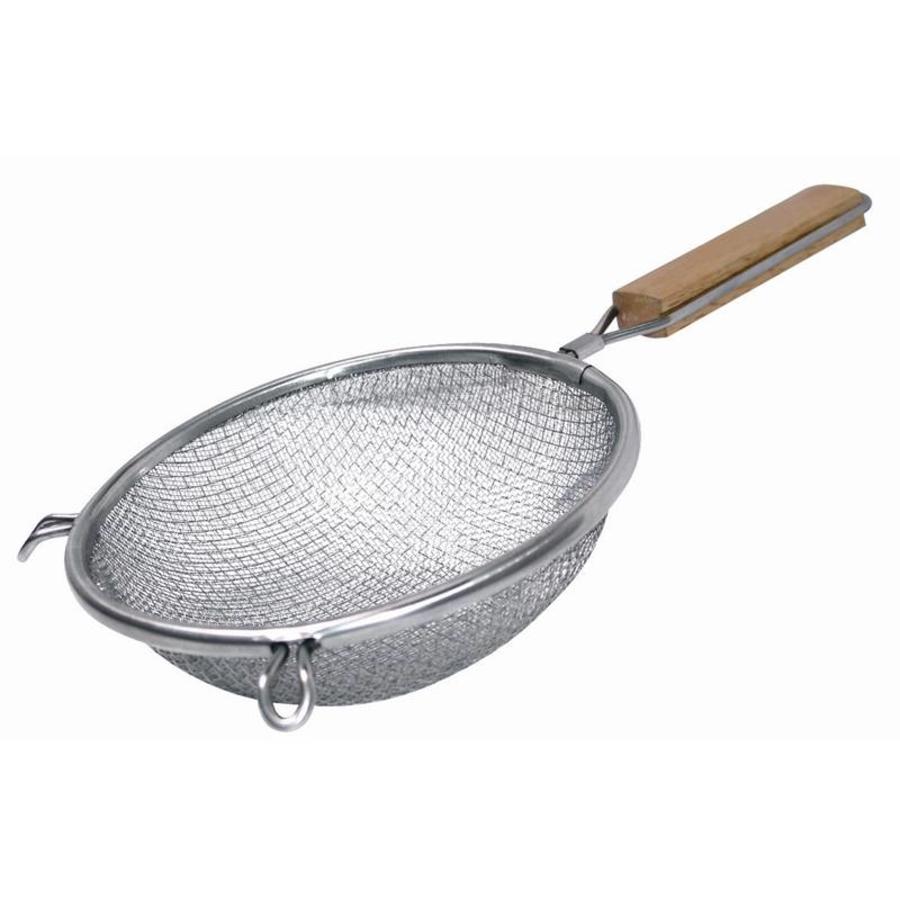 Prime Number Sieve
Add numbers to a list if it is not divisible by any of the number already in the list:
Next number 14,15,16,17

myPrimes =
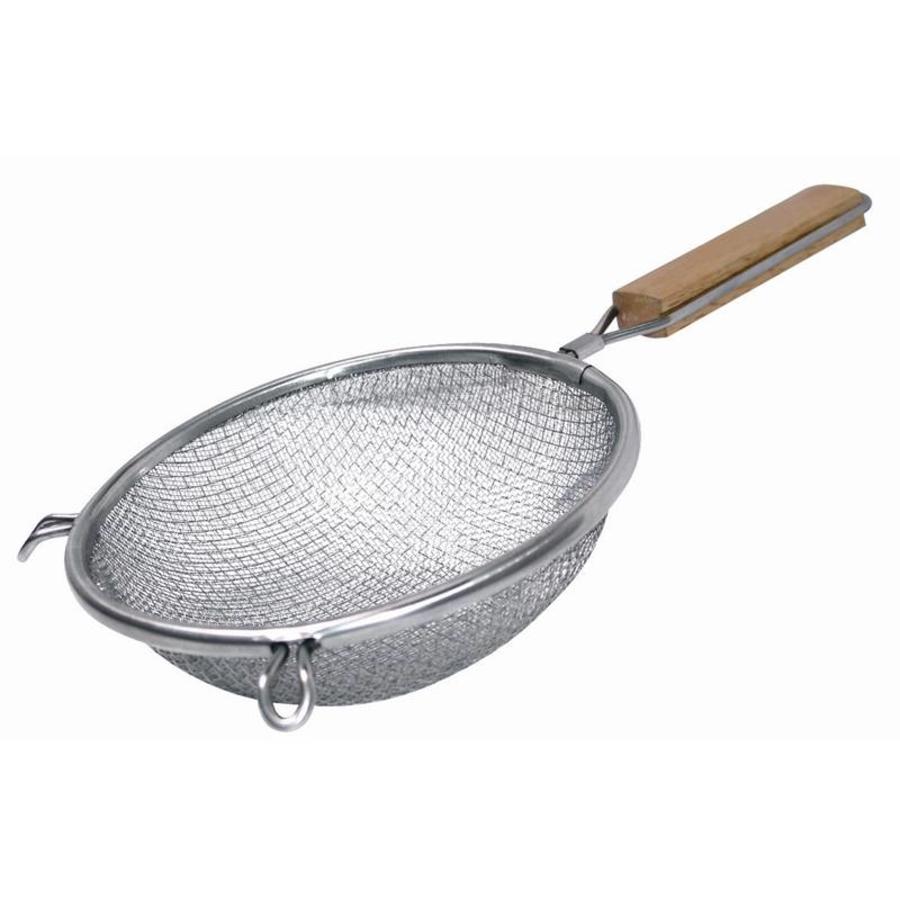 Prime Number Sieve
Add numbers to a list if it is not divisible by any of the number already in the list:
Next number 18,19,...

myPrimes =
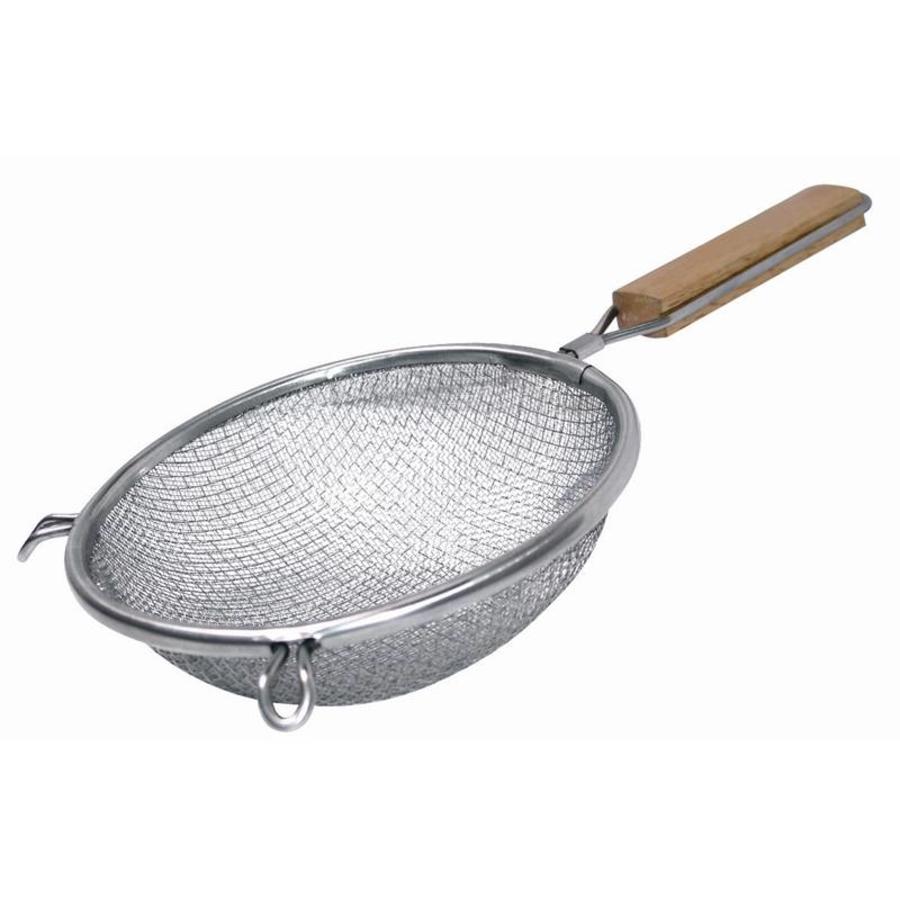 Prime Number Sieve
Add numbers to a list if it is not divisible by any of the number already in the list:
Next number 18,19,...

myPrimes =
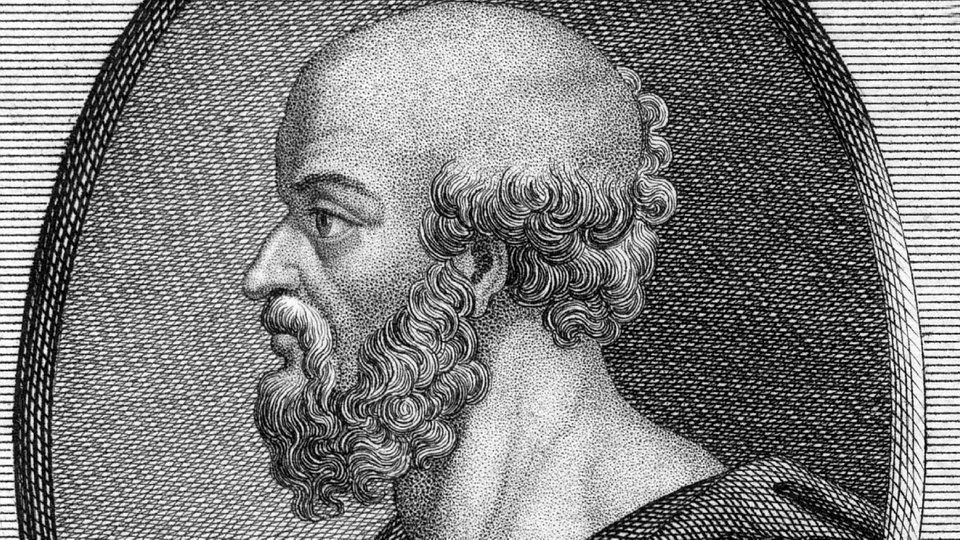 Sieve of Eratosthenes
Division is expensive for computers: Can we find the Prime numbers in a better way without testing for division?

YES  Sieve of Eratosthenes

Idea: Start with a list of numbers. If you find a prime, mark all multiples of this number as NOT prime:
2  4,6,8,10,12,14,... marked
3  6,9,12,15,18,... marked
4 is marked
5 10,15,20,25,... marked
6 is marked
7  14,21,28
9 is marked
10 is marked
11  22,33,44,
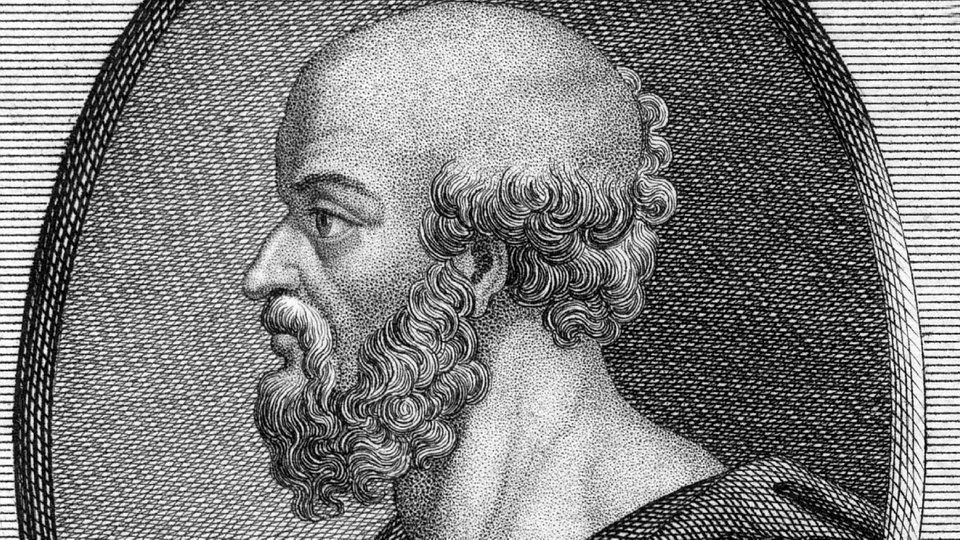 Sieve of Eratosthenes
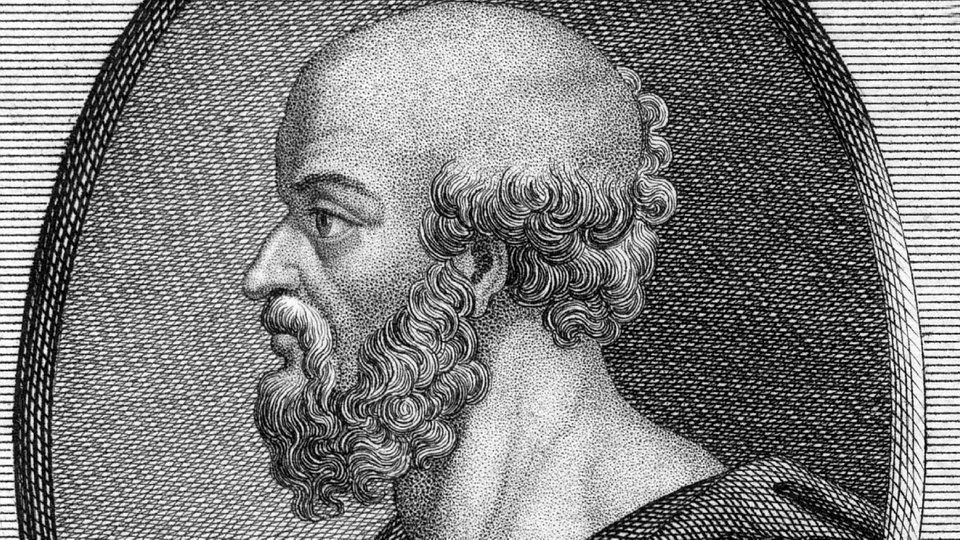 How to implement the Sieve of Eratosthenes?
Start with a list of size n where each entry is ”True”
    myPrimes = [True]*n
Mark all the multiples (of numbers that are still True when you iterate over them) with False
Iterate over the remaining list – all indices with entry True are prime numbers
    myPrimesClean = []
Implement  a checker for Goldbach’s Theorem for the first n numbers:
Code overview
#find all Prime numbers until n
myPrimes = getPrimes(n)
test_Goldbach(n):
    for i in range(all even numbers larger than 2 until n): 
        can i be the sum of two primes?
range(x,y,z)
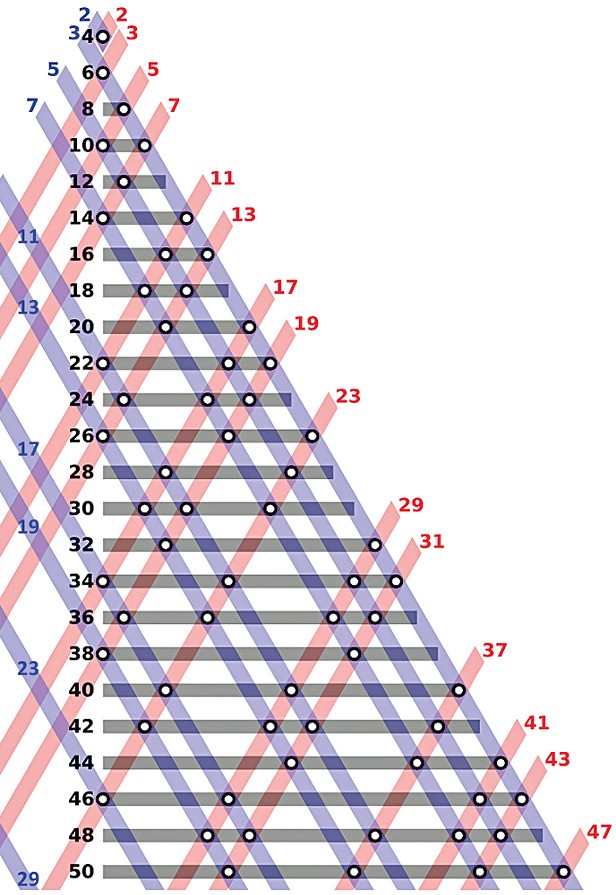 Code overview
#find all Prime numbers until n
myPrimes = getPrimes(n)
test_Goldbach(n):
    for i in range(4,n+1,2):
        can i be the sum of two primes?
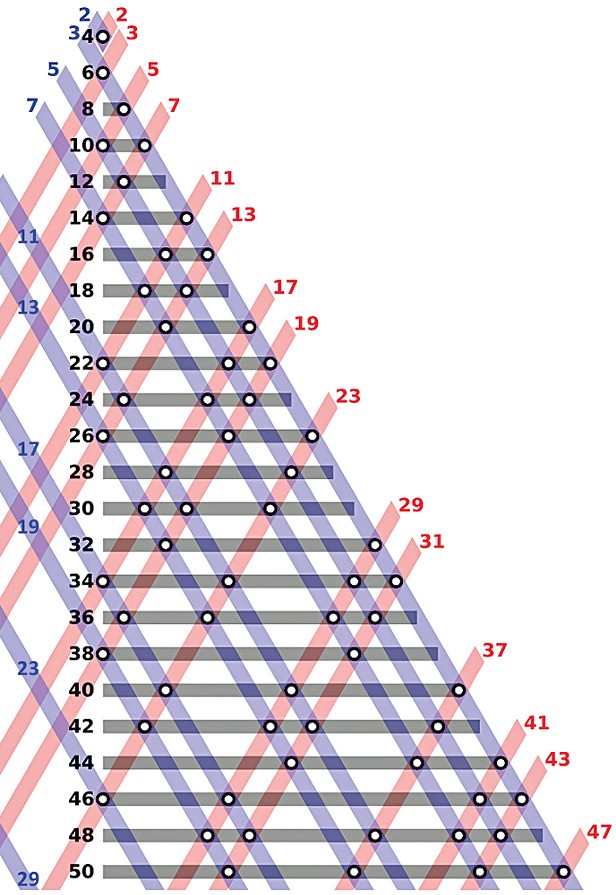 Code overview
#find all Prime numbers until n
myPrimes = getPrimes(n)
test_Goldbach(n):
    for i in range(4,n+1,2):
        can i be the sum of two primes?
Iterate through ALL pairs of primes
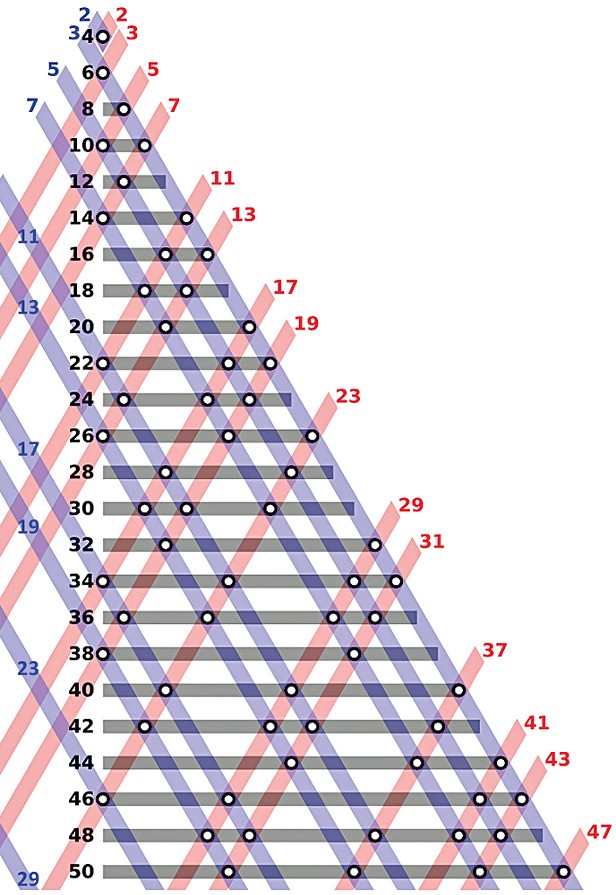 Code overview
#find all Prime numbers until n
myPrimes = getPrimes(n)
test_Goldbach(n):
    for i in range(4,n+1,2):
        can i be the sum of two primes?
Iterate through ALL pairs of primes
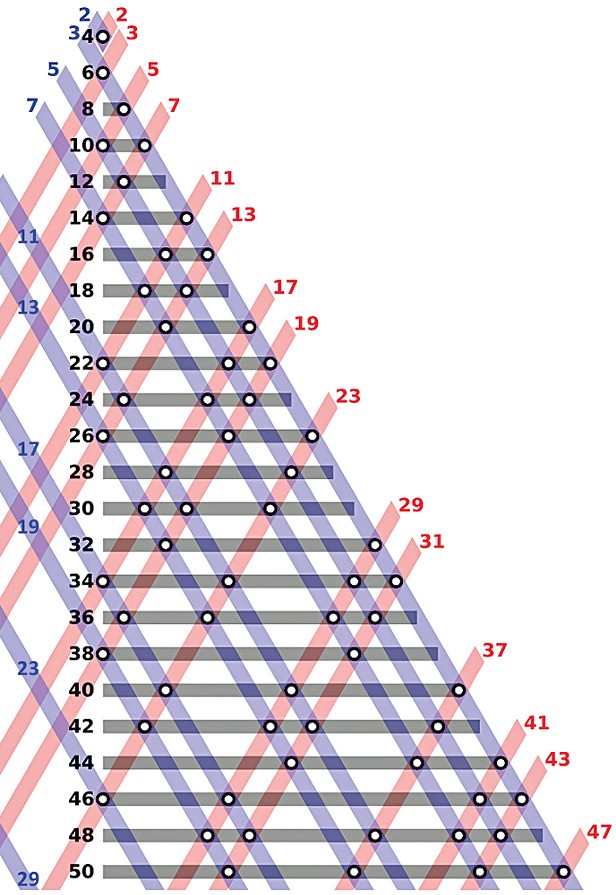 Code overview
#find all Prime numbers until n
myPrimes = getPrimes(n)
test_Goldbach(n):
    for i in range(4,n+1,2):
        for prime1 in myPrimes:            for prime2 in myPrimes:
                 if (What do I test here?):
                      print()
Iterate through ALL pairs of primes
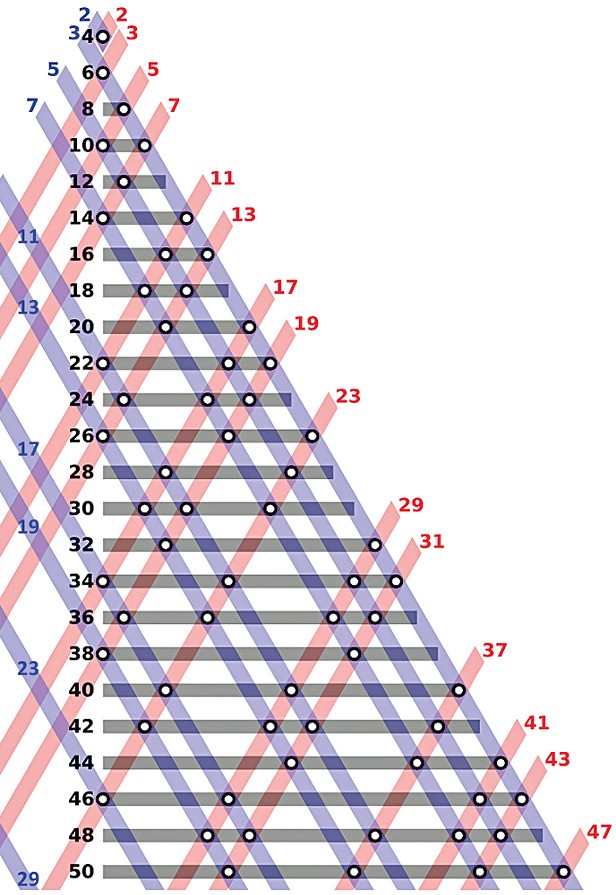 Code overview
#find all Prime numbers until n
myPrimes = getPrimes(n)
test_Goldbach(n):
    for i in range(4,n+1,2):
        for prime1 in myPrimes:            for prime2 in myPrimes:
                 if (prime1+prime2==i):
                      print(f '{i} = {prime1} + {prime2}.)
Iterate through ALL pairs of primes
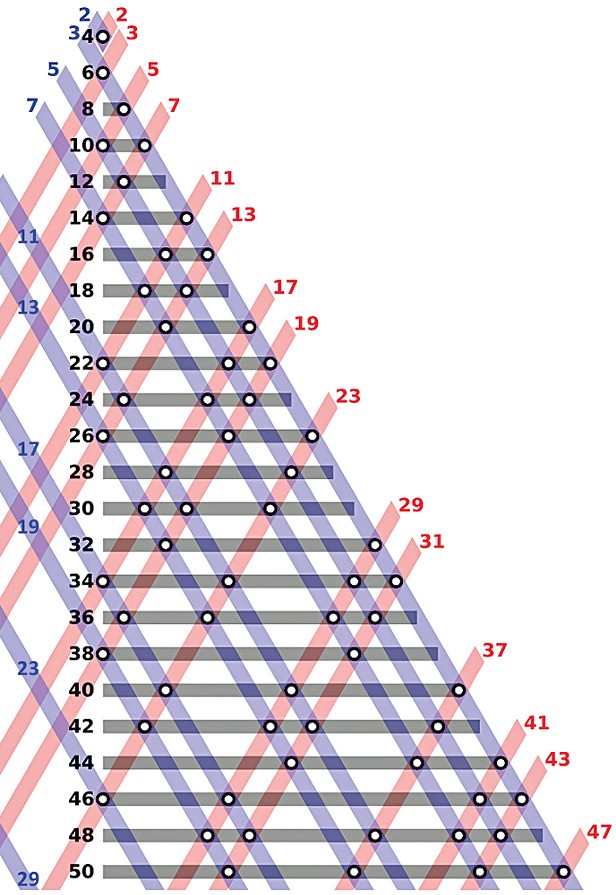 getPrimes
def getPrimes(myN):
    if myN < 2:
        return []
    else:
        myPrimes = [2]
        for i in range(3,myN + 1):
            isPrime = True
            for testDivider in myPrimes:
                if ((i % testDivider) == 0):
                    isPrime = False
            if isPrime:
                myPrimes.append(i)
        return myPrimes
checkGoldbach
def checkGoldbach():
    n = 40
    primeList = getPrimes(n)
    for i in range(4,n+1,2):
        #test if i can be written by 2 primes
        sumSuccess = False
        for prime1 in primeList:
            for prime2 in primeList:
                if (prime1+prime2 == i) and (not sumSuccess):
                    sumSuccess = True
                    print(f'{i} =  {prime1} + {prime2}.')
        if not sumSuccess:
            print(f'{i} =  could not be formulated by the sum of two primes.')